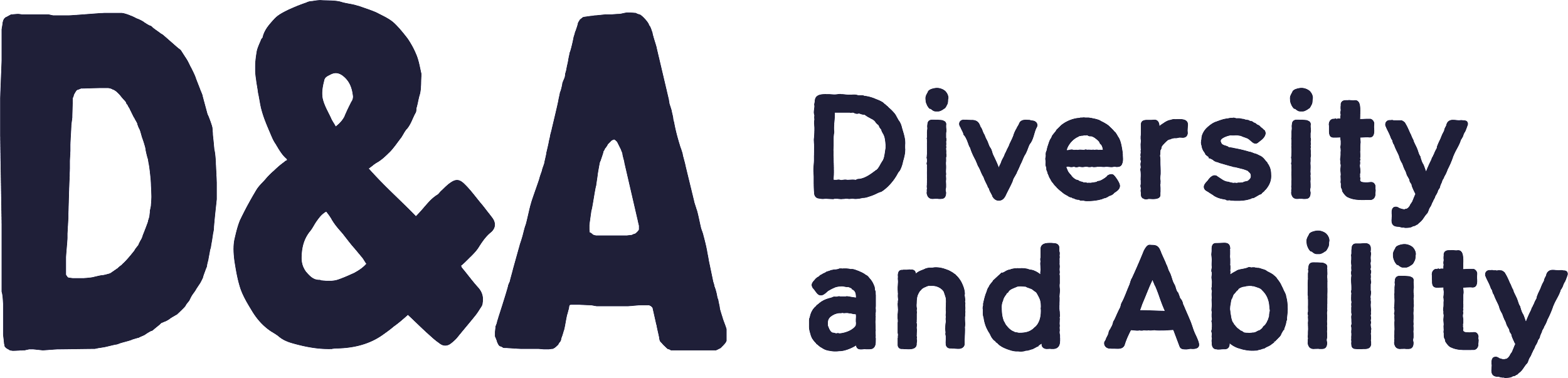 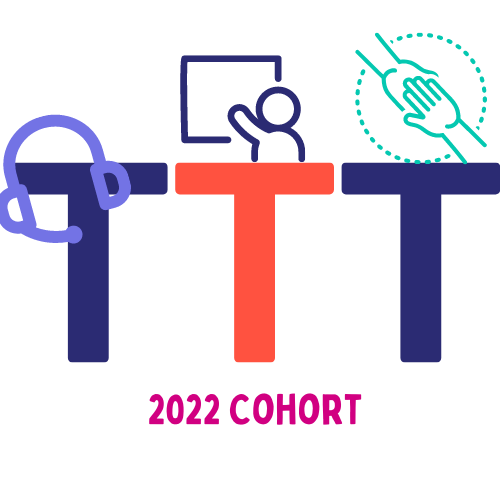 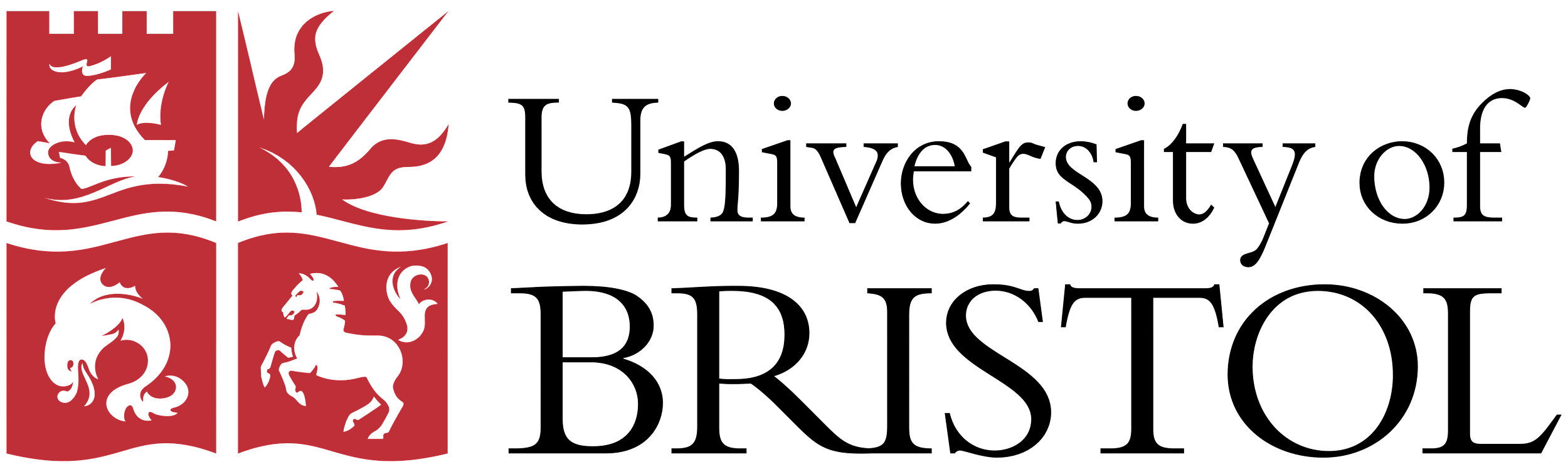 Train The Trainer: Week Six
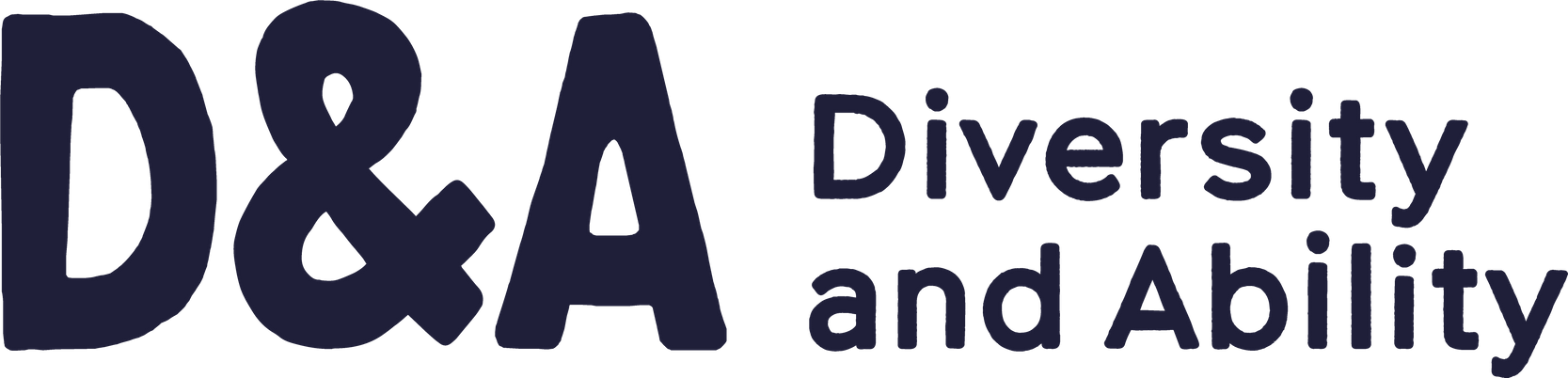 This Session will be recorded
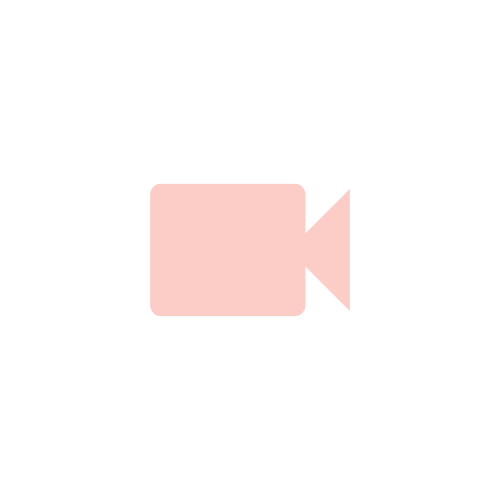 If you prefer you can:
Turn off your camera
Change your Zoom name
Ask questions via the chat
[Speaker Notes: Inform the participants that the session is due to be recorded and if they feel more comfortable, they can turn off their camera or change their name. 
Participants may also leave but we encourage them to message privately before doing so.]
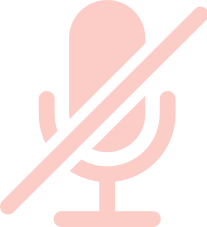 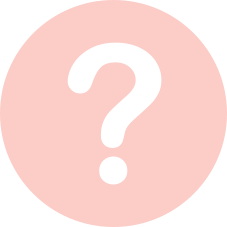 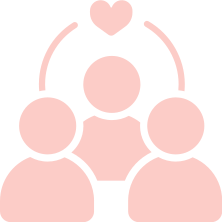 Helpful Housekeeping
Please keep 
your microphone muted
Please do put questions in the chat box or verbalise them at the end
This is a safe and inclusive learning space
[Speaker Notes: We are just going to touch on some helpful housekeeping to make sure we all get the most out of the session. Please do keep your microphone muted when not speaking, as background noise can be very distracting. If you have any questions, please do feel free to take yourself off of mute at any time and voice them, or you can use the chat box throughout. There will be time at the end for any questions, reflections or thoughts as well. 
This is a safe and inclusive learning space, so if you have any questions that you might have felt uncomfortable voicing until now, or anything that you would like to clarify, this is a space that welcomes that.]
Who we are
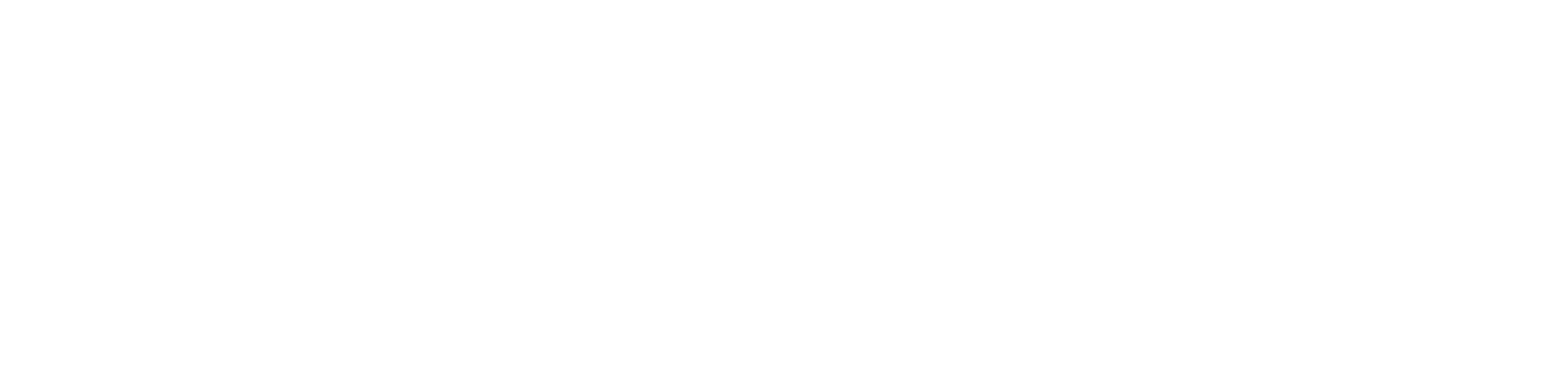 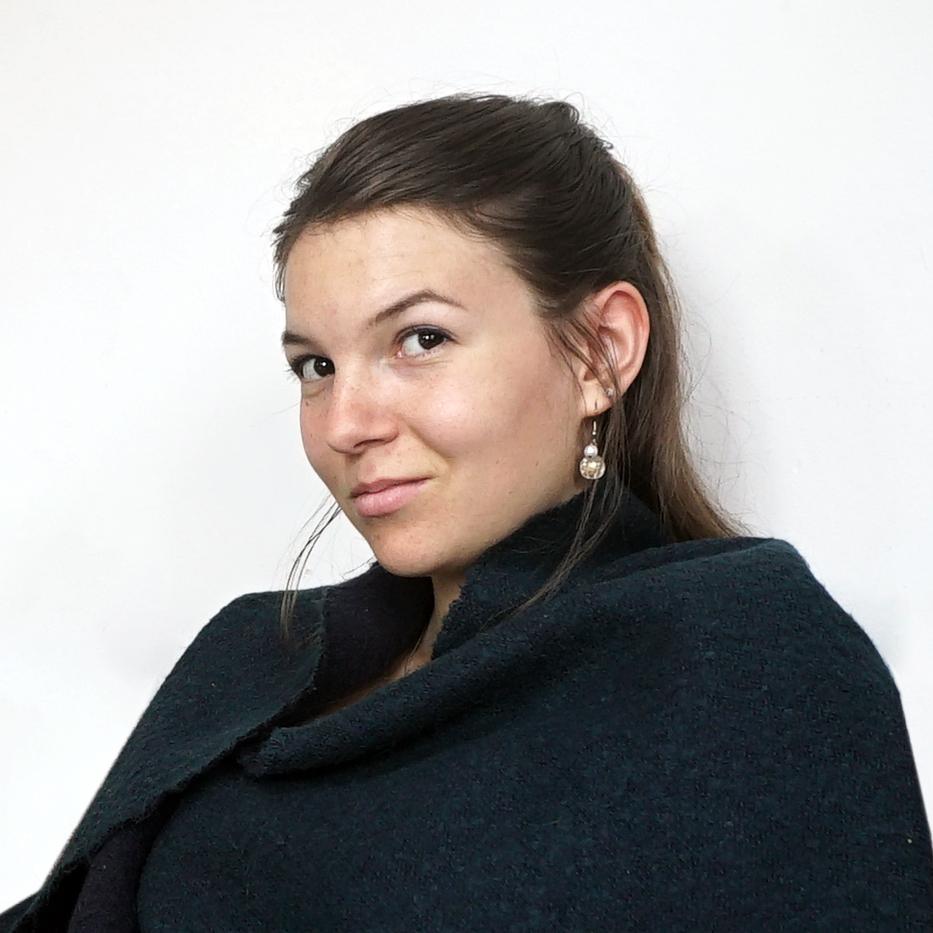 Diversity and Ability is a multi award-winning social enterprise led by and for disabled people which supports organisations to create inclusive cultures where diversity is valued and people can thrive.

D&A specialises in training & consultancy, supporting both employees and employers to be the best they can be. D&A is driven by authentic lived experiences.
Alice Dodds 
Operational Manager
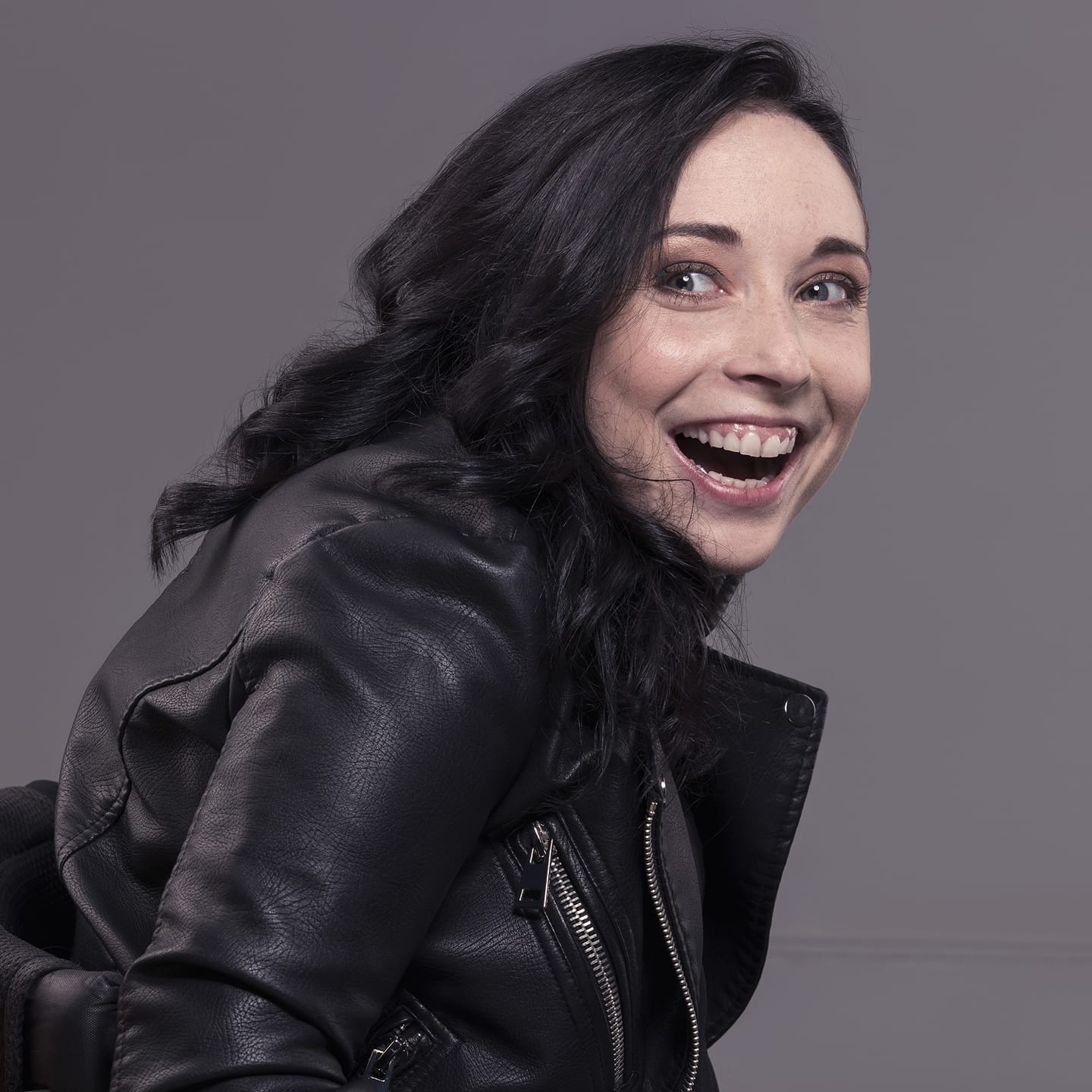 85% of our team identify as disabled or neurodiverse 
100% of our clients would reuse our services
Roxanne Steel
Accessibility and Inclusion Specialist
[Speaker Notes: We are Diversity and Ability, a disabled-led social enterprise which supports organisations to create inclusive cultures where diversity is valued and people can really thrive and reach their full potential.
We specialise in training and consultancy, supporting both employees and employers to be the best they can be. 

85% of our team identify as disabled or neurodiverse. [Facilitator(s) introduces themself/themselves personally]

We are really excited to be here with you today!]
Session Overview
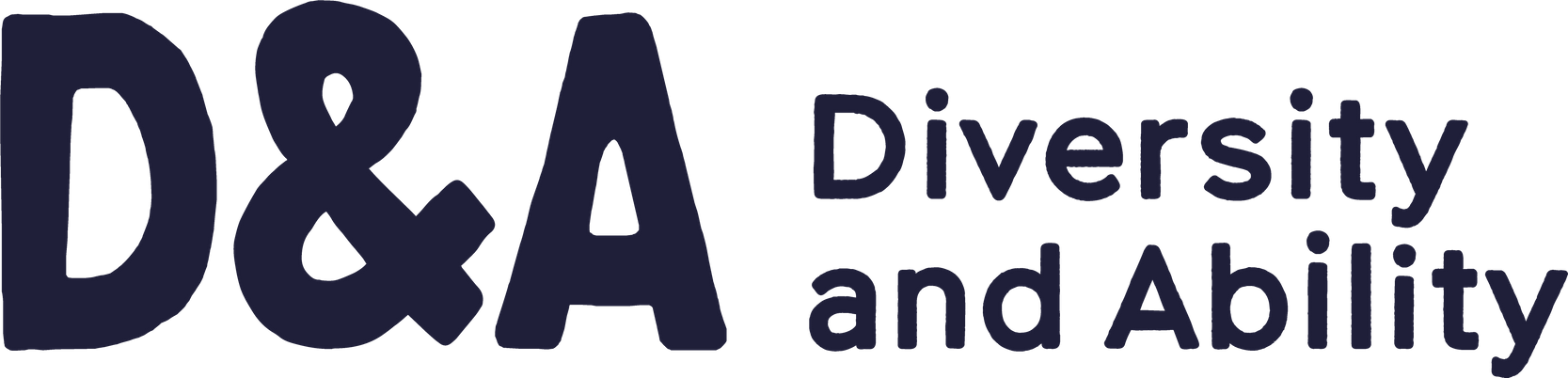 Introductions and Helpful Housekeeping
Break Weeks Reflections
Mock Delivery and Action Plan Presentations
Course Reflections
Whats Next
Atif - Thanks and Reflections
Questions
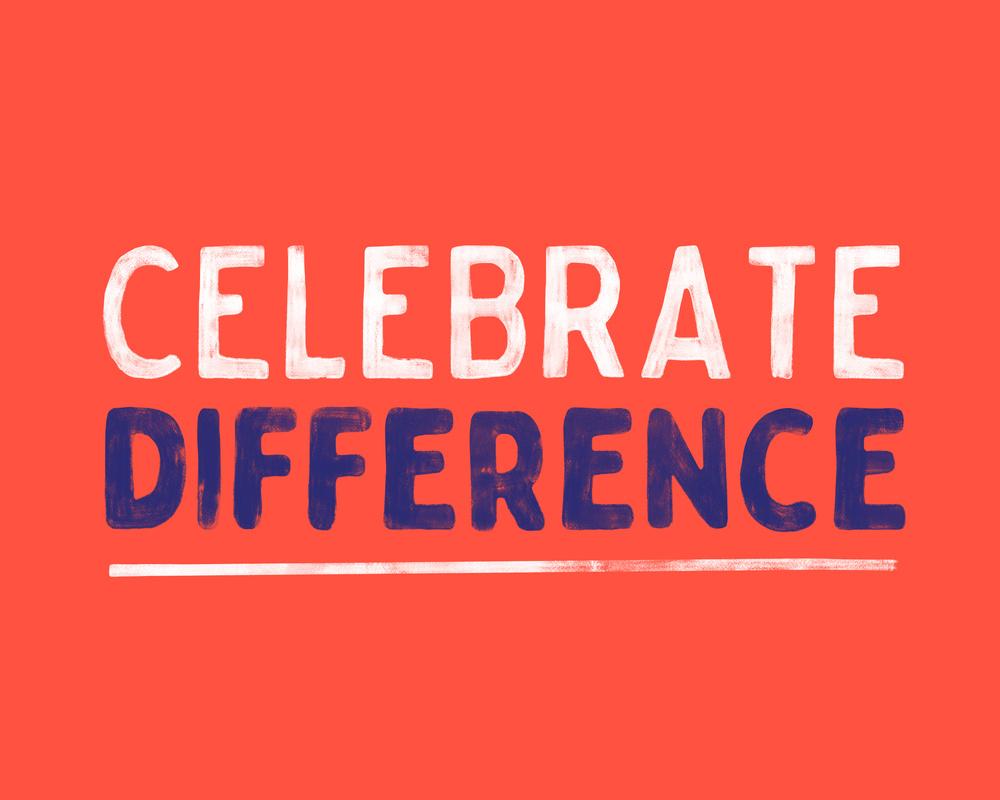 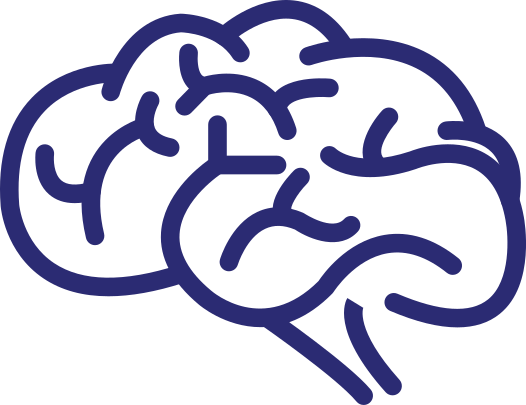 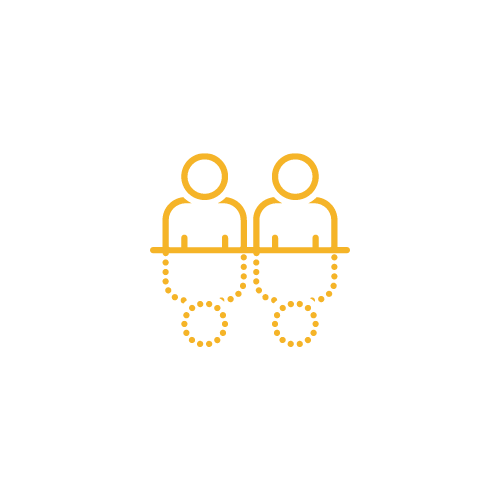 Week Three & Break Week Reflections
[Speaker Notes: Discussion]
Week Three Reflections
Please share one reflection from the last weeks - 

either unmute or message in the chat
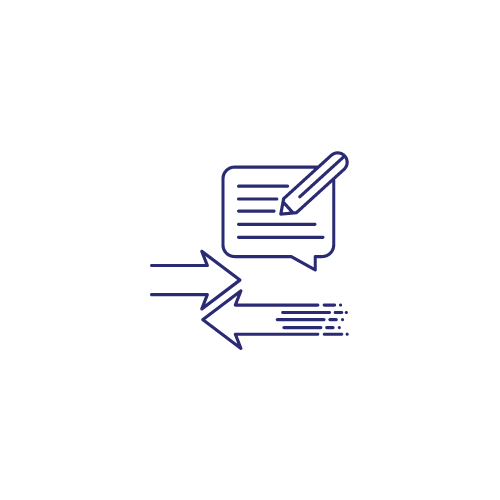 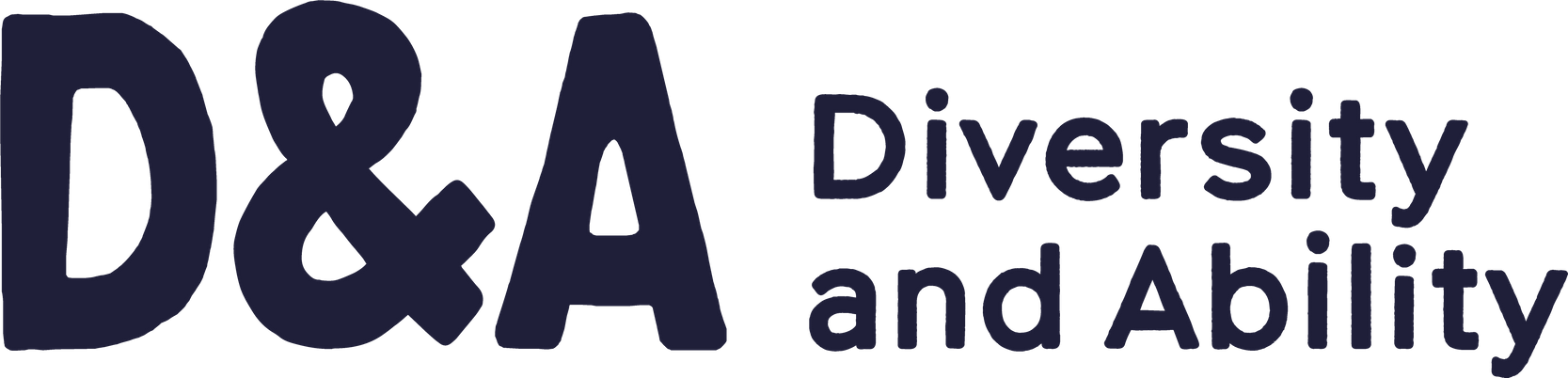 [Speaker Notes: Space to reflect on the live session
What they learnt from post session assignments 
Any Questions - we will answer as many and we can in session - but will upload responses on moodle for people to access]
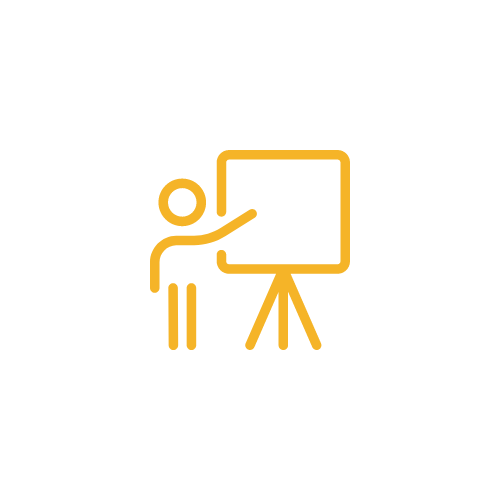 Mock Delivery and Action Plan Presentations
[Speaker Notes: Discussion]
Action Planning and Mock Delivery
During the break week

We asked you to

Action plan you first Action Plan your first assistive Technology Course
Record and Mock Deliver a session introducing the Assistive Technology to a fellow learner

The next few slide we’ll reflect on the experience
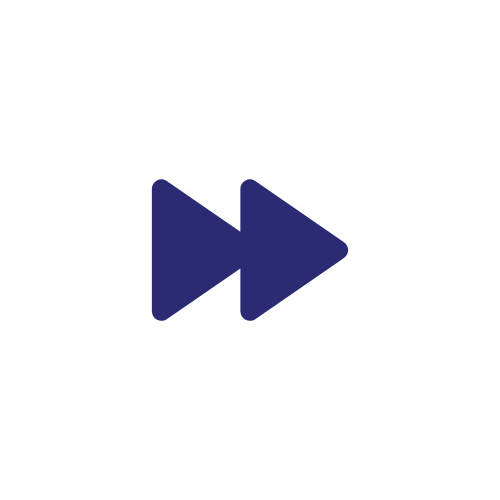 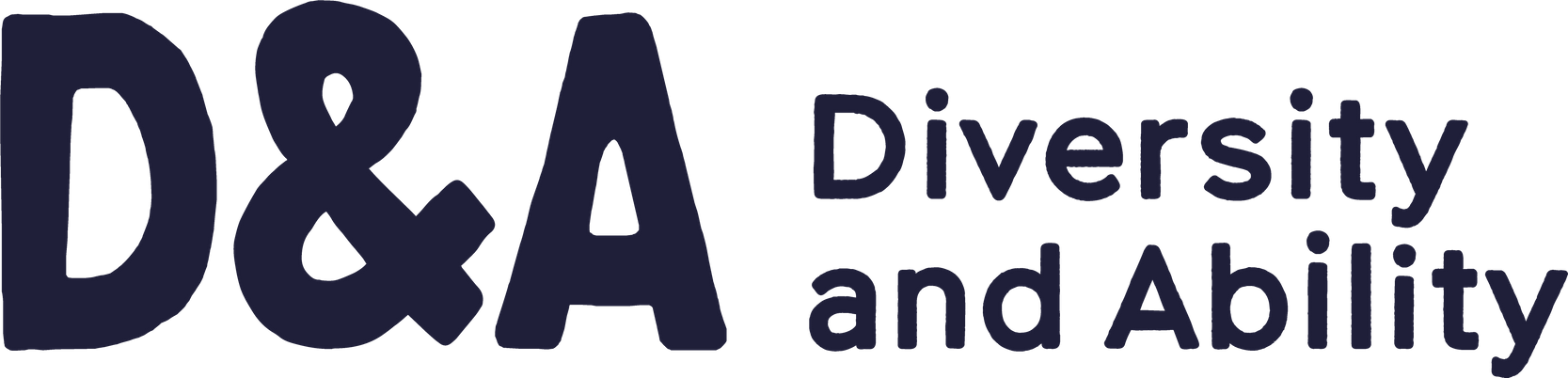 Action Plans
How did you find the action plan process?
What Challenges did you face?

Any Questions?
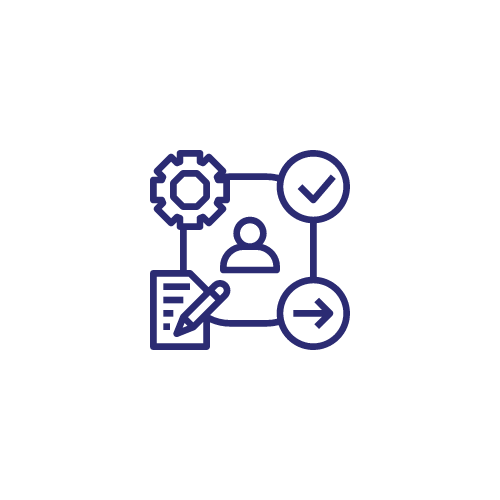 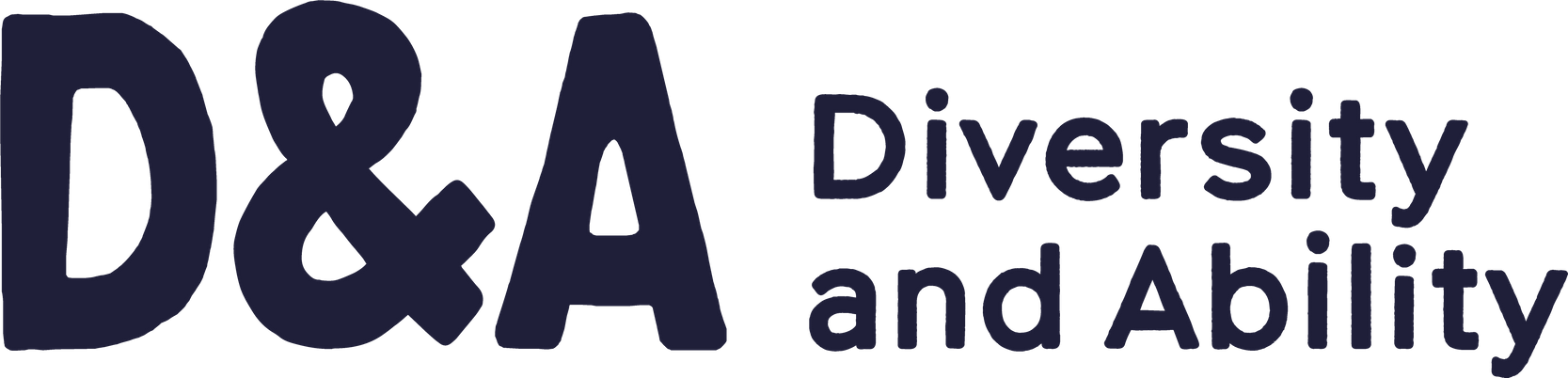 [Speaker Notes: Our hopes for the future, following the completion of the course]
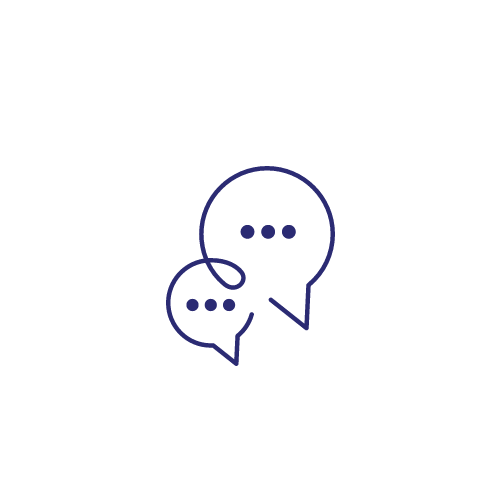 Mock Delivery
Pairs to give feedback on experience
As a facilitator 
As a participants 


D&A to give feedback on recordings
(General/Overall) 
Personal feedback will be given via moodle
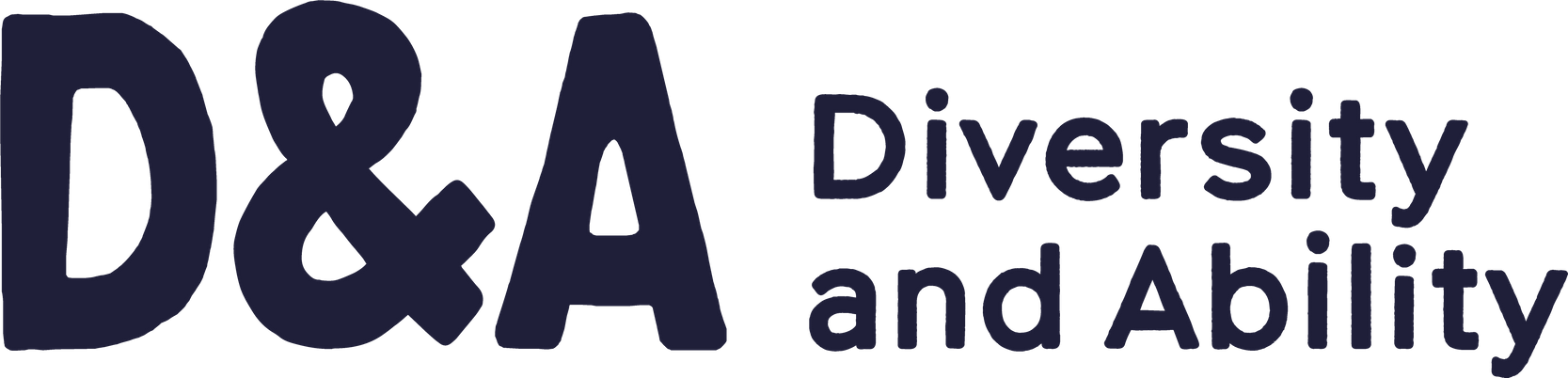 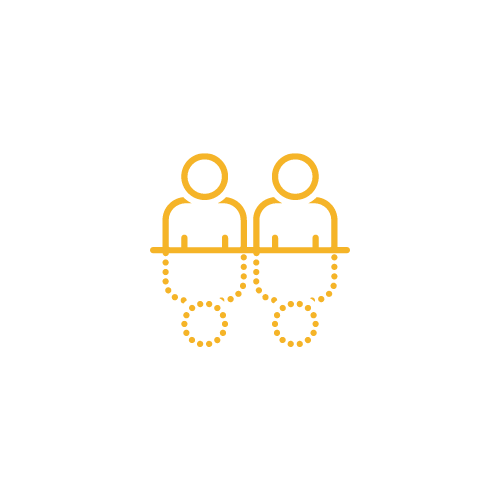 Course Reflections
[Speaker Notes: Discussion]
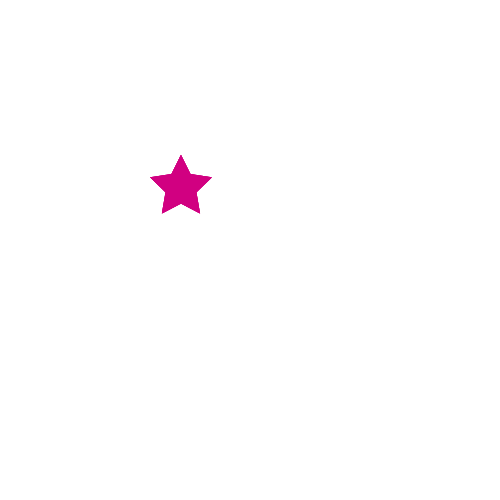 Course Reflection
Week One: We explored our mutual values and aspirations for the course - discussed why this course is so important and looked over the materials
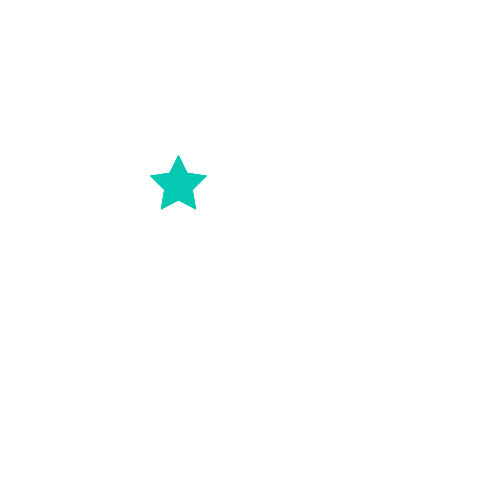 Week Two:Together we explored essential skills needed in regards to teaching and facilitation when running an online course
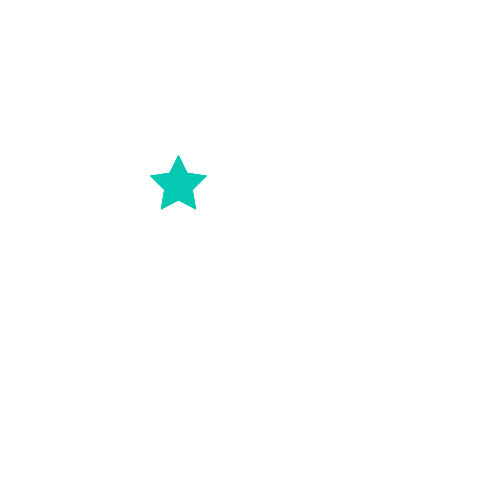 Week Three:This week we discussed all things administration  and logistics including marking
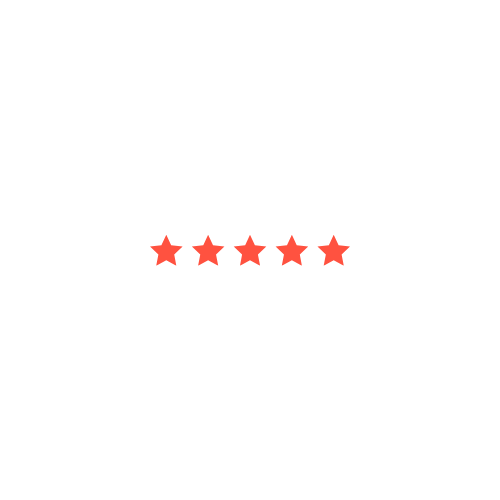 Week Four: No live session - This week you went  through activities in your portfolio including Marking a Mock Needs Assignment
Week 5:No Live Session - you went  through activities in your portfolio including recording a mock delivery session
Week Six : We are here!!
[Speaker Notes: We’ll breakdown the course week by week including assignments]
Course Reflection - Stand out participants
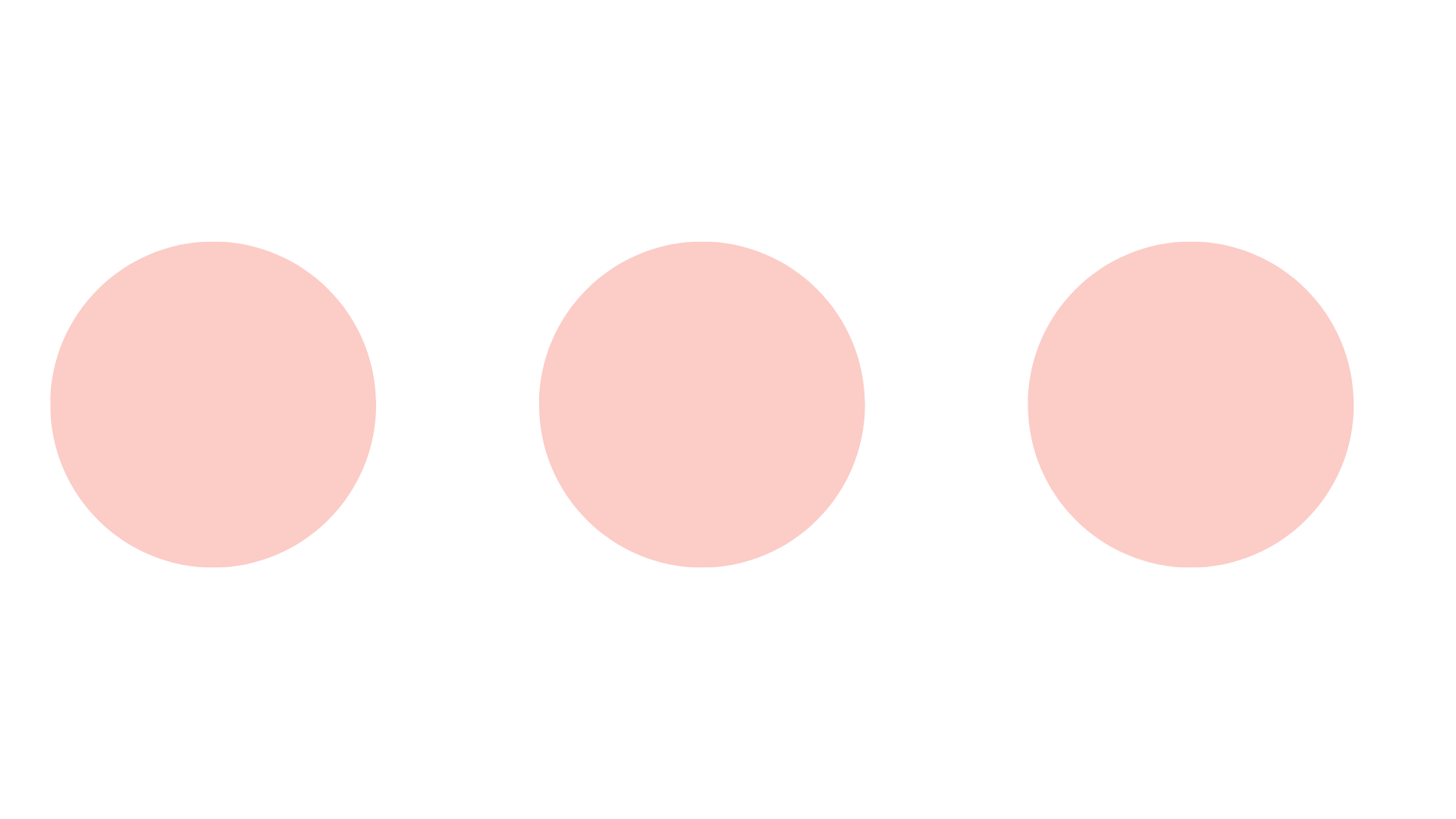 Add Name
Add Name
Add Name
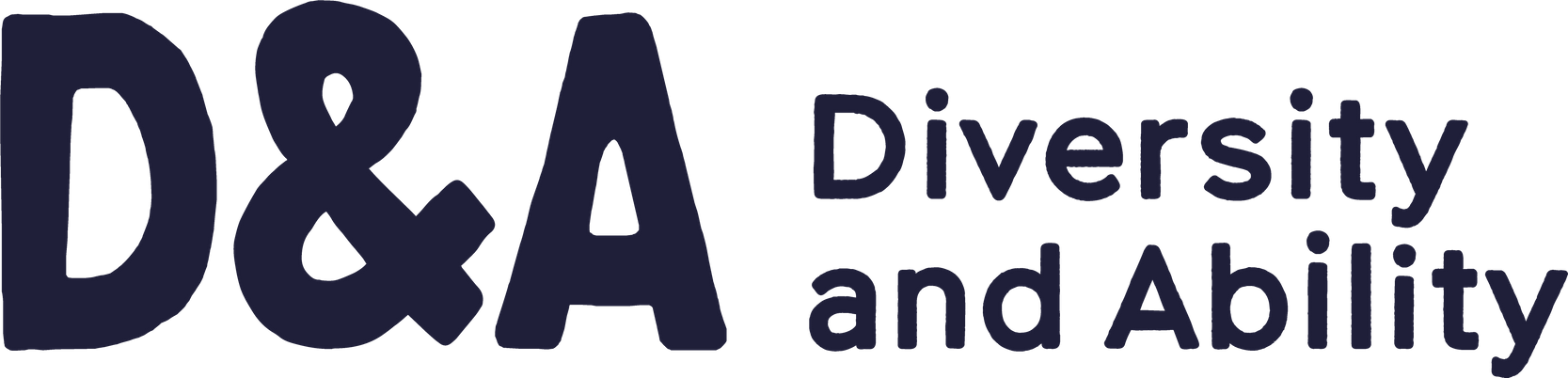 Interesting things you’ve learnt
Personal reflections - what you learnt about yourself (teaching and facilitation skills)
Discussion
Any Concerns we can support you with
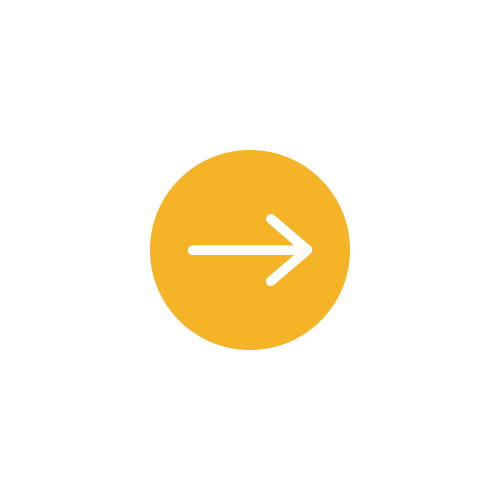 Whats Next?
[Speaker Notes: Discussion]
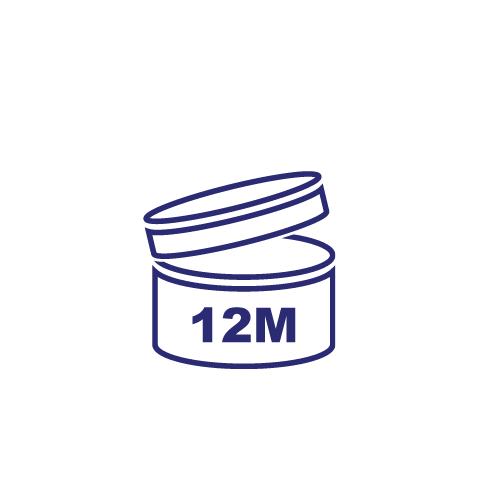 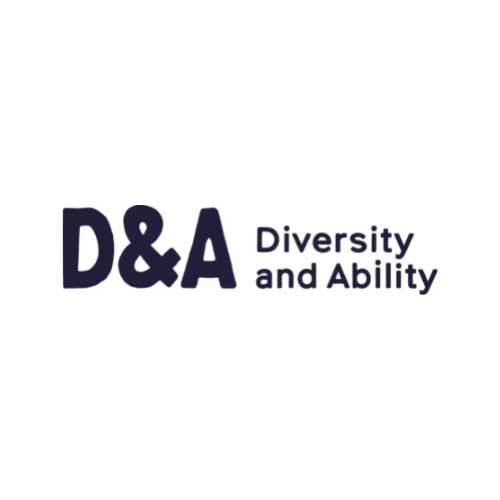 Next Steps
Will support delivery of your first course
Will offer annual refresher courses
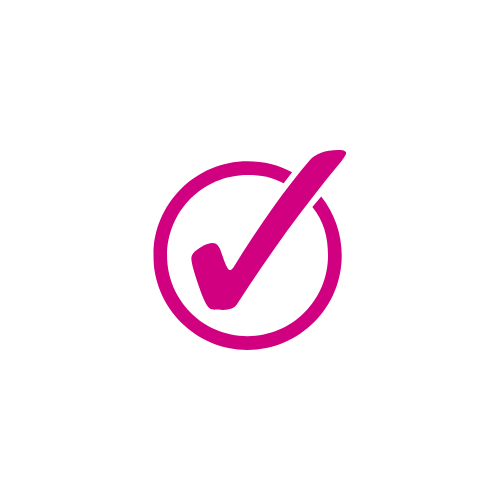 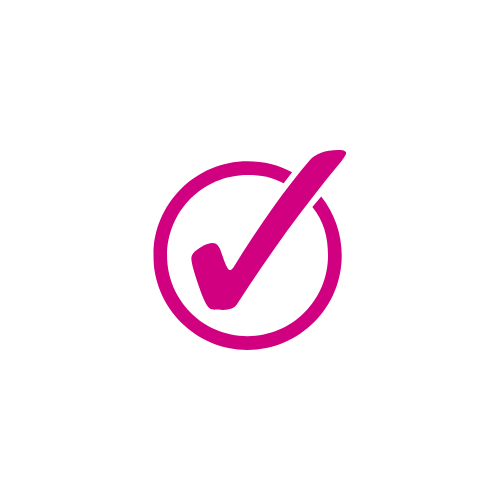 Please do stay in touch
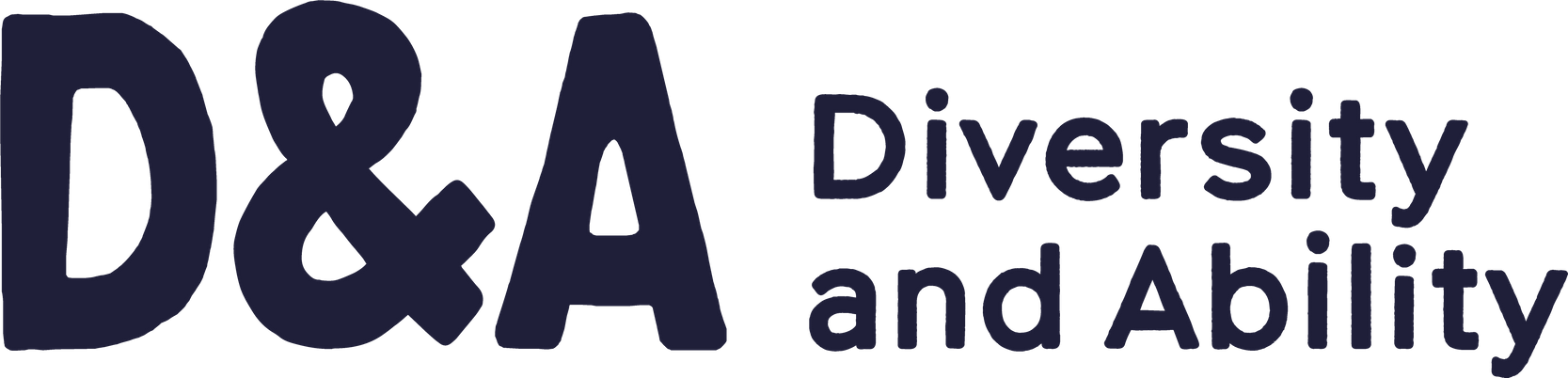 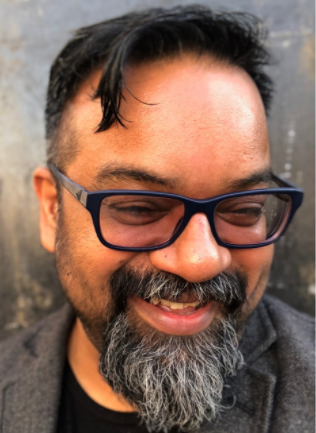 Atif - Thanks and Reflections
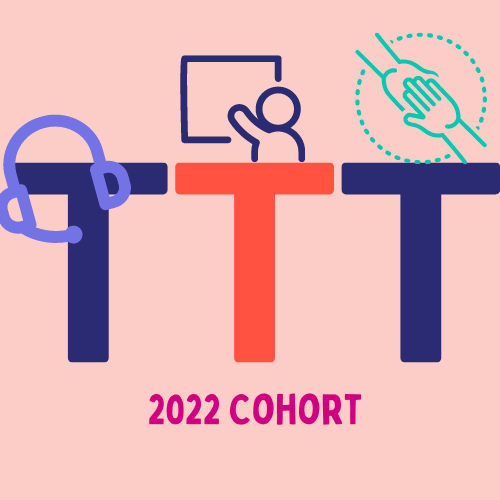 [Speaker Notes: Discussion]
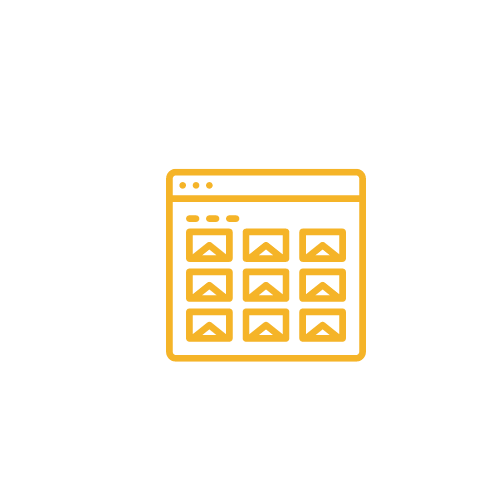 Week 6 - Post Session Assignments
[Speaker Notes: Discussion]
Post Session Expectations
Within the weeks portfolio we ask you to reflect on the following and complete any activities before uploading it to your moodle 

What are your aspirations for future learners  following this course?
Where do you think Assistive Technology Training will be in 10 years time?
Mop up week for any pending work
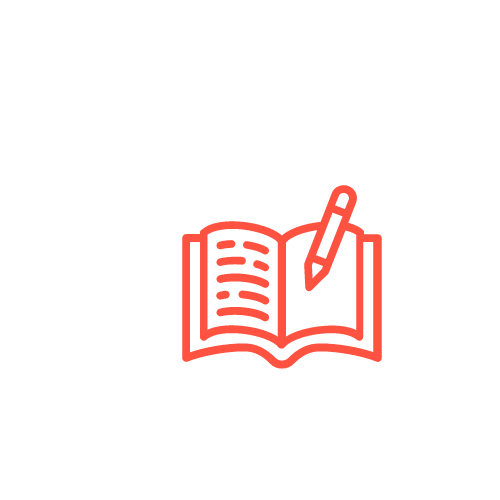 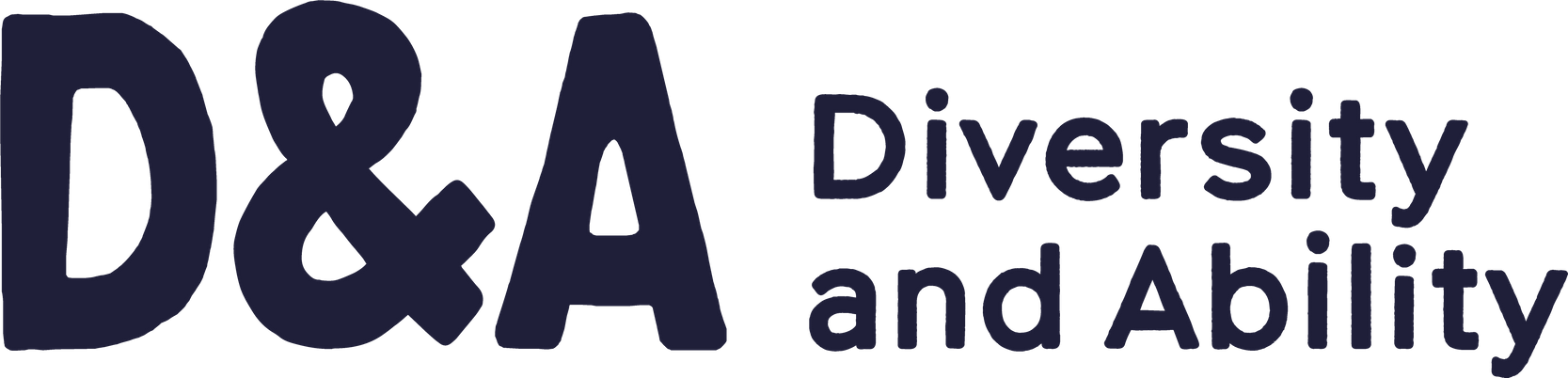 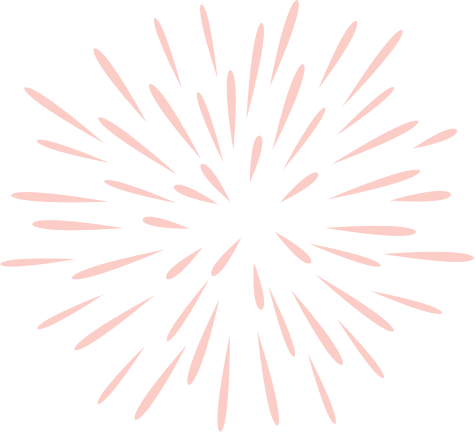 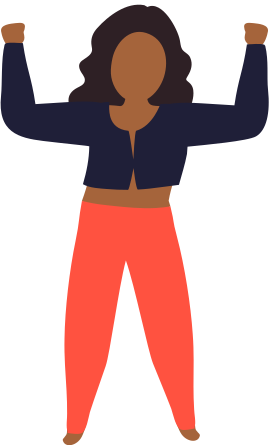 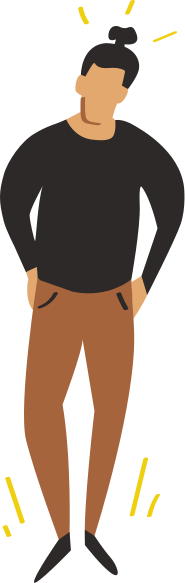 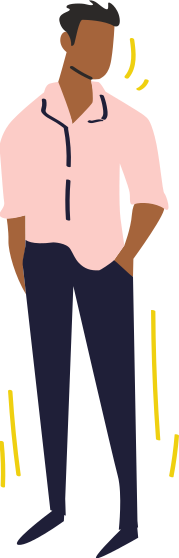 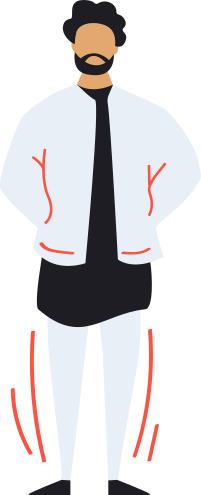 Any questions?
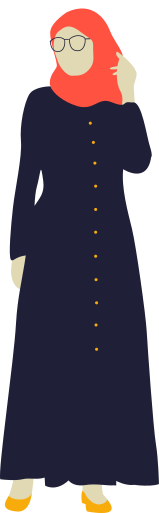 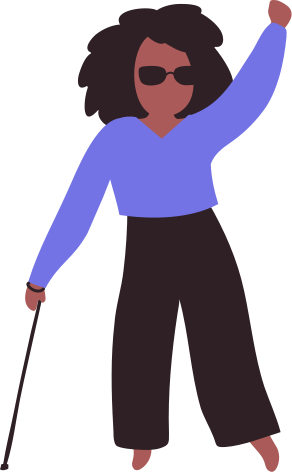 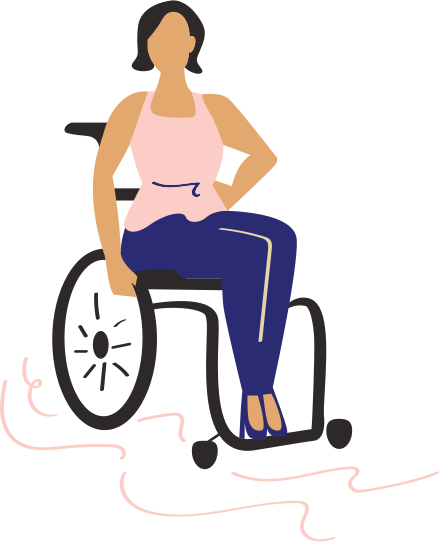 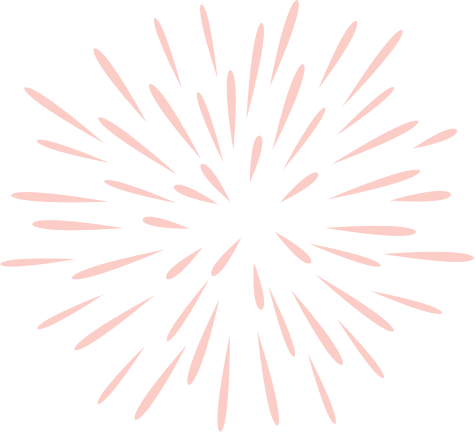 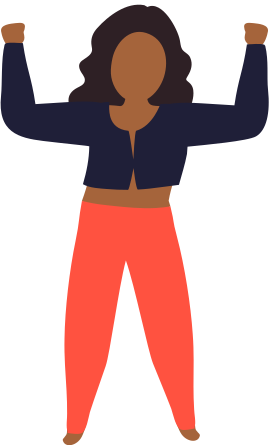 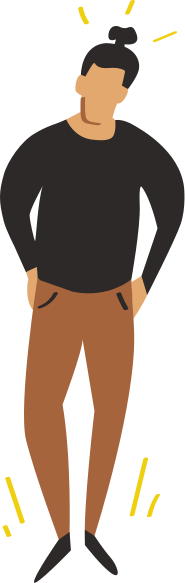 Thank you for your commitment and Good luck for the future
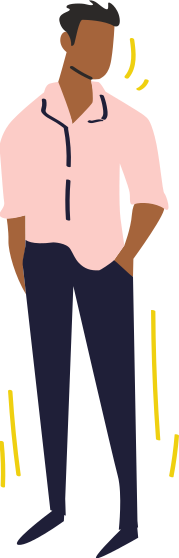 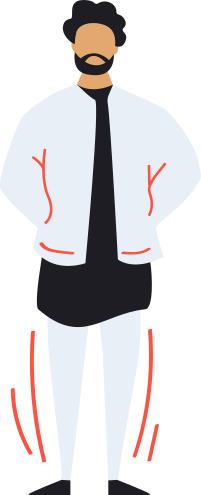 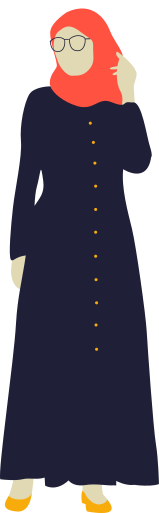 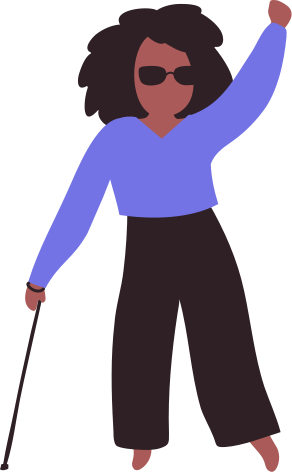 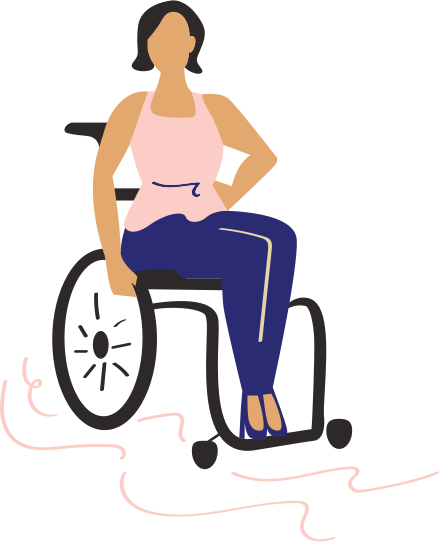